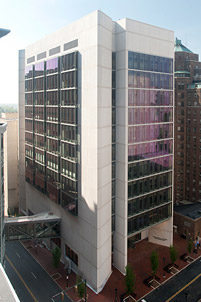 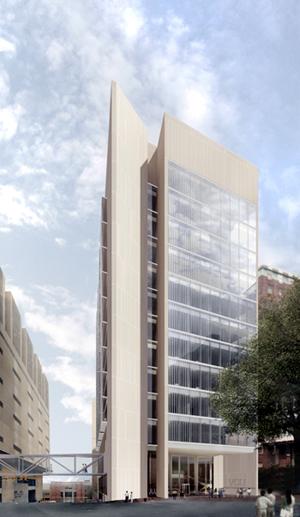 Introduction
James W. & Frances G. McGlothlin Medical Education Center

Virginia Commonwealth University School of Medicine
(VCU SOM)

Richmond, VA
Marissa Delozier
{Structural Option}
Faculty Consultant: Hanagan
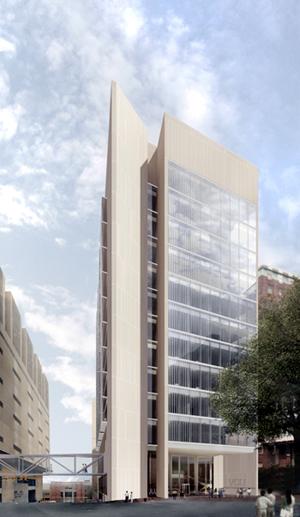 VCU SOM
Building Statistics
Project Overview
Proposal
Gravity System
       Redesign
        Vibration Control
Lateral System
        Moment Frame Layout
        RAM Model
Cost & Schedule Analysis
Architectural Impacts
Conclusions
220, 000 GSF
13 stories above ground
Multipurpose (Admin, Classrooms, Labs)
$159 million
October 2009 to March 2013
Designed for LEED Silver Certification
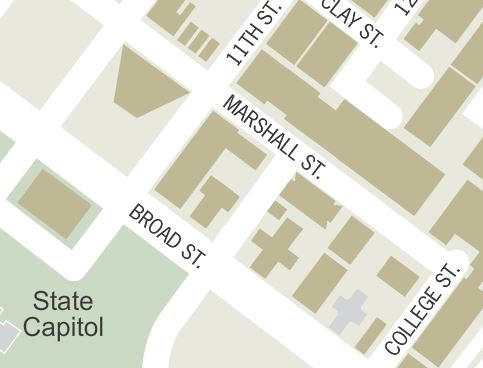 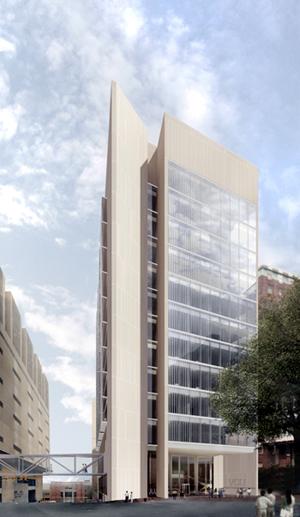 VCU SOM
Primary Project Team
Project Overview
Proposal
Gravity System
       Redesign
        Vibration Control
Lateral System
        Moment Frame Layout
        RAM Model
Cost & Schedule Analysis
Architectural Impacts
Conclusions
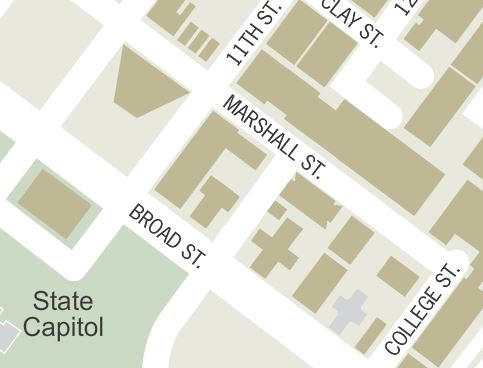 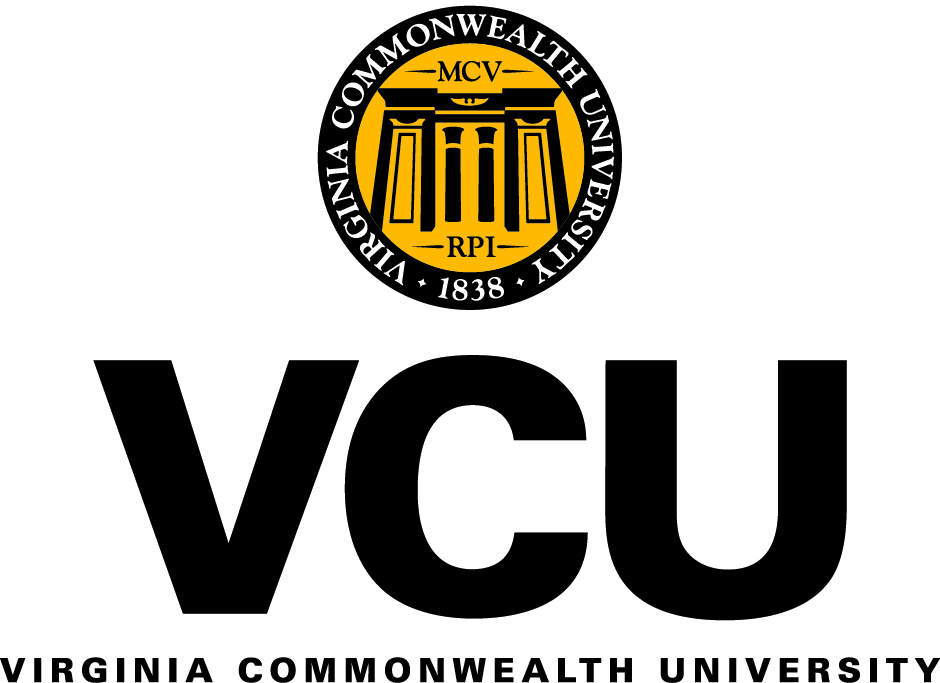 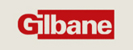 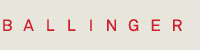 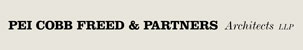 [Speaker Notes: Owner – Virginia Commonwealth University
CM – Gilbane Building Company
Architect + Engineers – Ballinger
Exterior Architect – Pei Cobb Freed & Partners
Civil Engineer – Draper Aden Associates
Geotechnical Engineers – Geotech, Inc.]
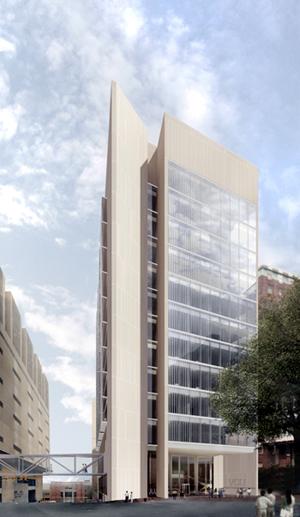 VCU SOM
Existing Gravity System
Project Overview
Proposal
Gravity System
       Redesign
        Vibration Control
Lateral System
        Moment Frame Layout
        RAM Model
Cost & Schedule Analysis
Architectural Impacts
Conclusions
Drilled piers + caisson-grade beam system
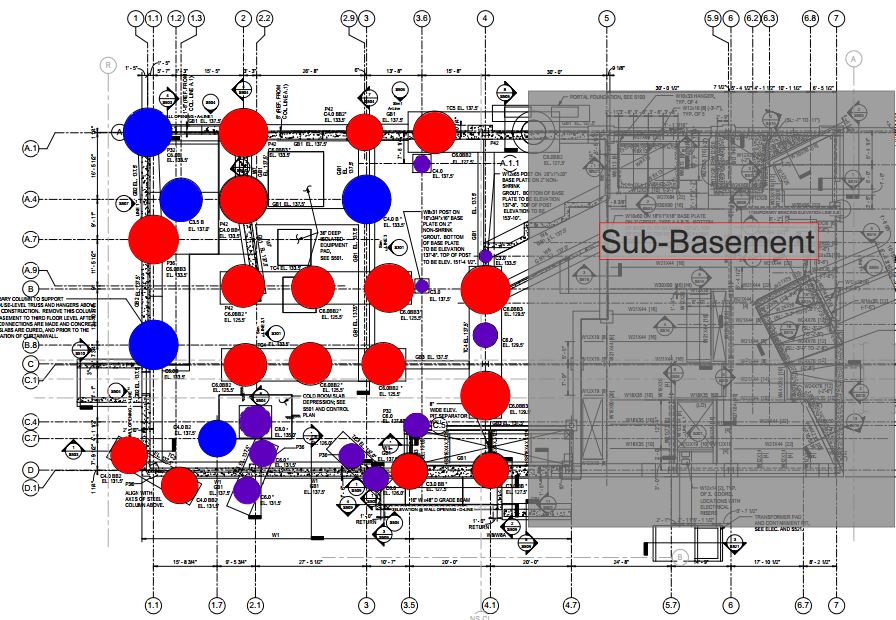 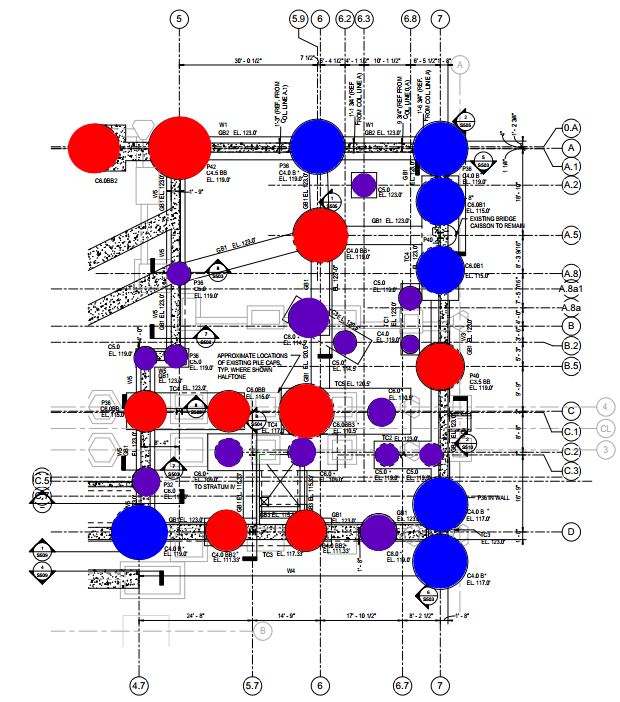 N
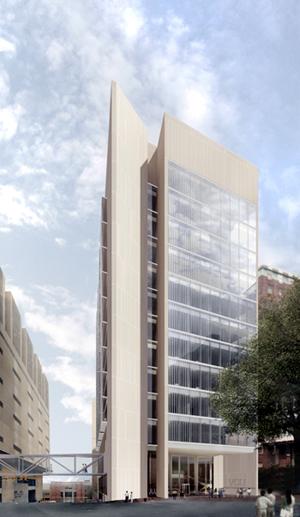 VCU SOM
Existing Gravity System
Project Overview
Proposal
Gravity System
       Redesign
        Vibration Control
Lateral System
        Moment Frame Layout
        RAM Model
Cost & Schedule Analysis
Architectural Impacts
Conclusions
Drilled piers + caisson-grade beam system
Composite Steel Flooring
3” 20 gauge decking
3 ½” LW concrete topping
Wide Flange Steel Beams + Girders
Typical Bay Sizes
30’ x 20’
30’ x 40’
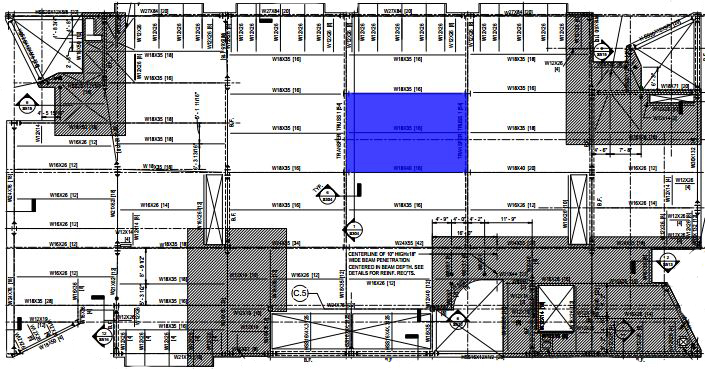 N
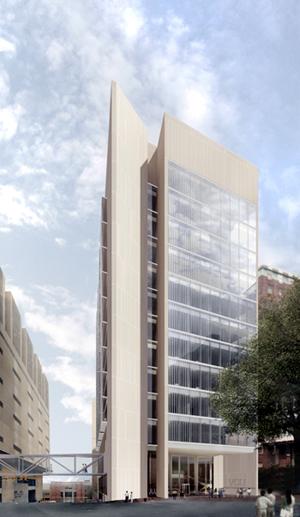 VCU SOM
Existing Lateral System
Project Overview
Proposal
Gravity System
       Redesign
        Vibration Control
Lateral System
        Moment Frame Layout
        RAM Model
Cost & Schedule Analysis
Architectural Impacts
Conclusions
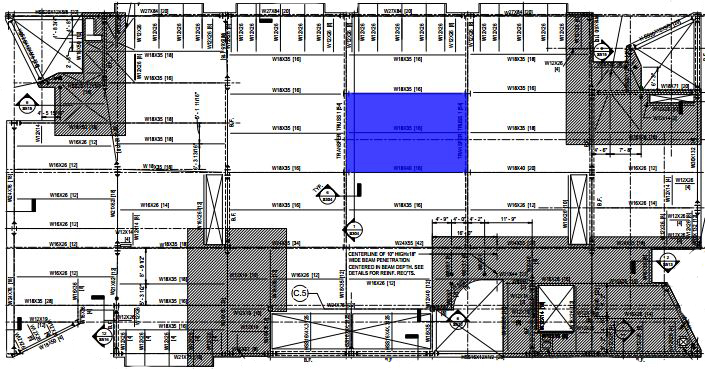 Concentrically braced frames + moment connections 
7 total, majority in one direction
Both wide flange + HSS
N
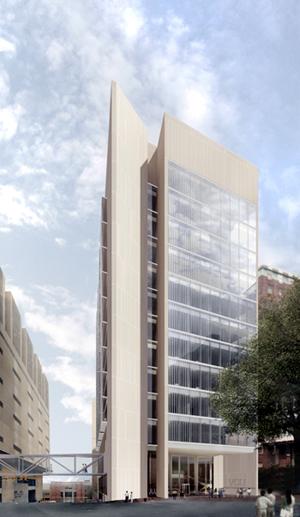 VCU SOM
Opportunities
Project Overview
Proposal
Gravity System
       Redesign
        Vibration Control
Lateral System
        Moment Frame Layout
        RAM Model
Cost & Schedule Analysis
Architectural Impacts
Conclusions
Increase efficiency of structural system


Save both time + money


In line with VCU SOM reinvented curriculum, create open environments
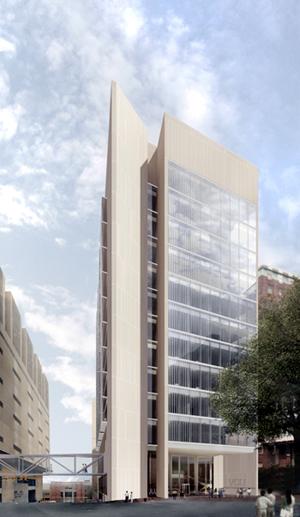 VCU SOM
Opportunities
Proposal
Project Overview
Proposal
Gravity System
       Redesign
        Vibration Control
Lateral System
        Moment Frame Layout
        RAM Model
Cost & Schedule Analysis
Architectural Impacts
Conclusions
Increase efficiency of structural system


Save both time + money


In line with VCU SOM reinvented curriculum, create open environments
Design alternate structural system
Non-composite deck + K-series joists + girders
Heavier emphasis on use of moment frames
Evaluate cost + schedule of redesign
Structural Costs vs. Total Project Costs
Investigate impacts on Architecture
Can a more open concept be achieved?
Can improvements be made?
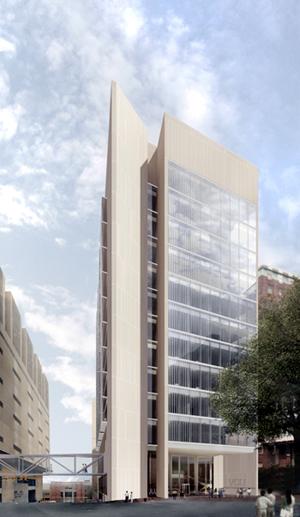 VCU SOM
Gravity System
Project Overview
Proposal
Gravity System
       Redesign
        Vibration Control
Lateral System
        Moment Frame Layout
        RAM Model
Cost & Schedule Analysis
Architectural Impacts
Conclusions
Possible Bay Configurations
30’ x 20’ – Joists traveling in 30’ direction
30’ x 40’ – Joists traveling in 30’ direction
30’ x 20’ – Joists traveling in 20’ direction
30’ x 40’ – Joists traveling in 40’ direction
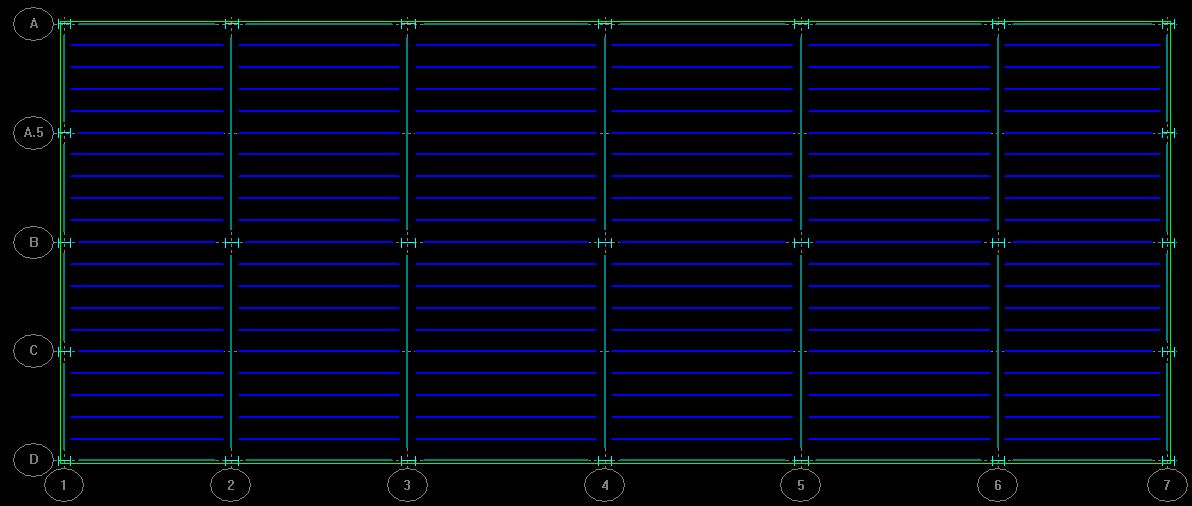 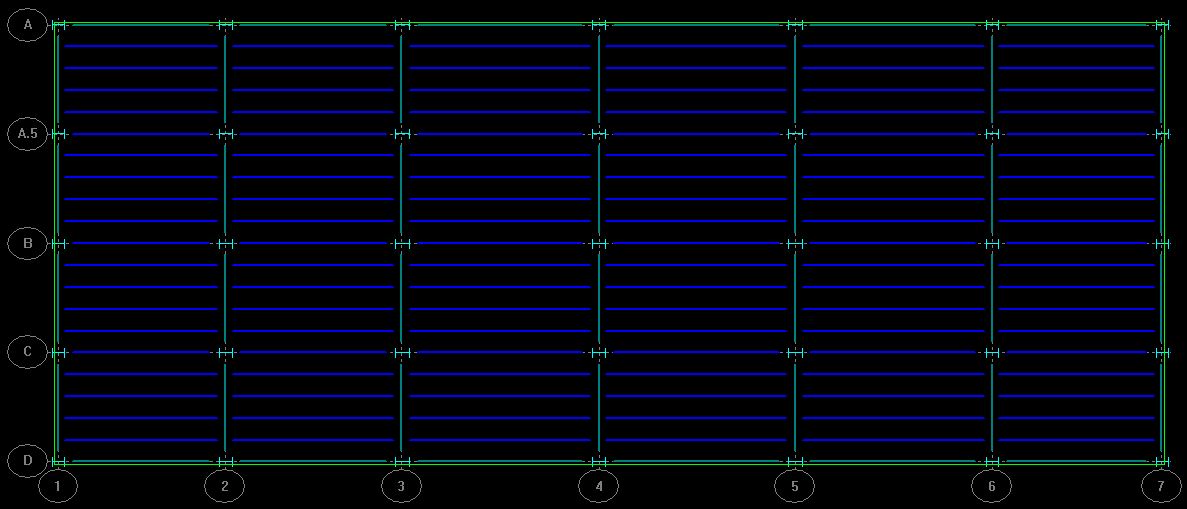 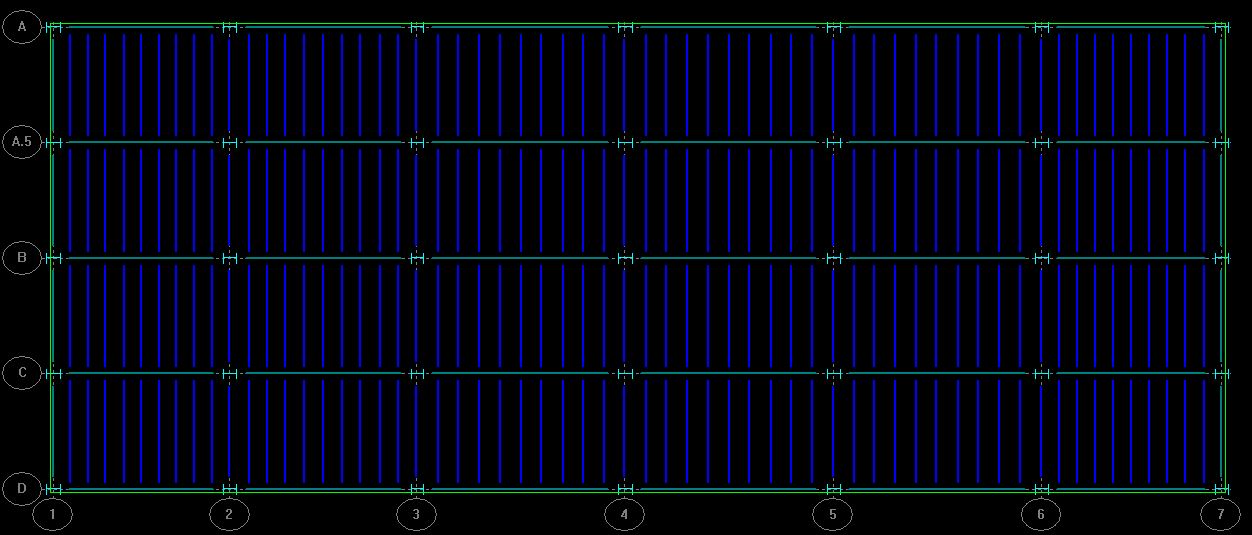 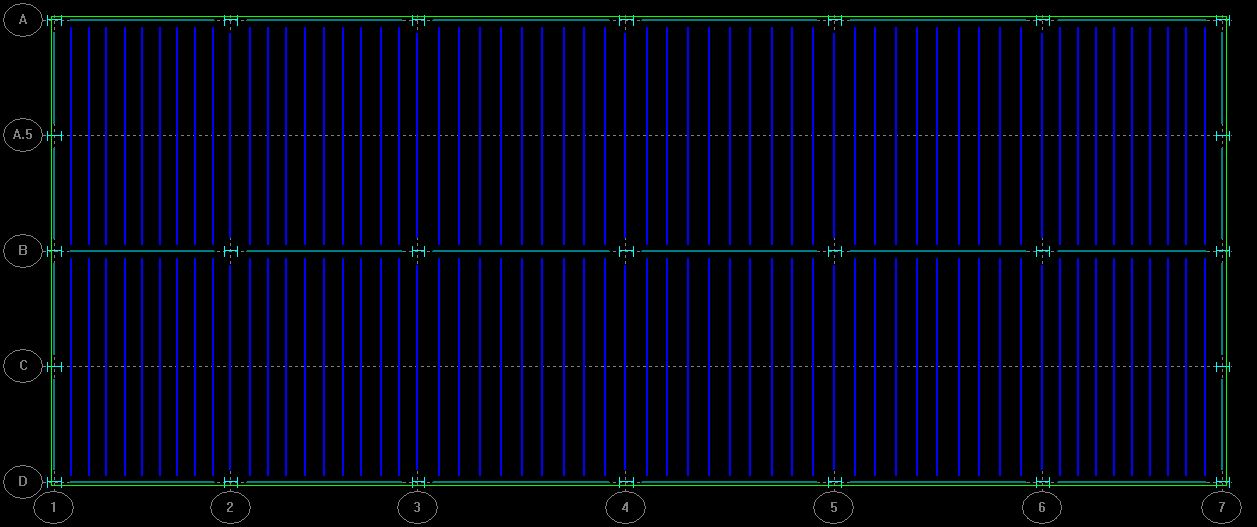 40’
30’
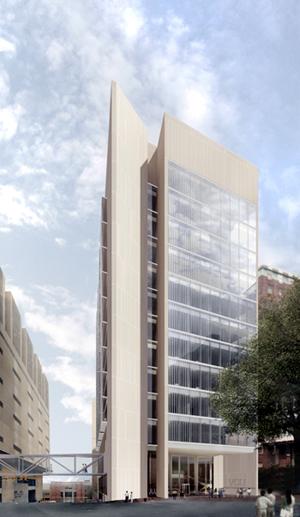 VCU SOM
Gravity System
Hand Calculations
Project Overview
Proposal
Gravity System
       Redesign
        Vibration Control
Lateral System
        Moment Frame Layout
        RAM Model
Cost & Schedule Analysis
Architectural Impacts
Conclusions
Possible Bay Configurations
30’ x 20’ – Joists traveling in 30’ direction
30’ x 40’ – Joists traveling in 30’ direction
30’ x 20’ – Joists traveling in 20’ direction
30’ x 40’ – Joists traveling in 40’ direction
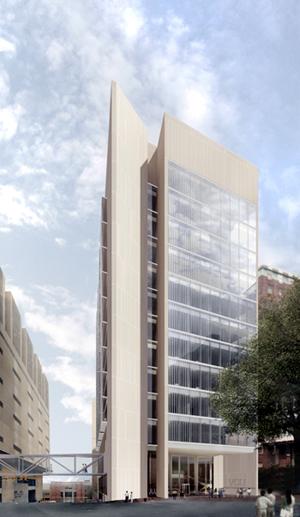 VCU SOM
Gravity System
Project Overview
Proposal
Gravity System
       Redesign
        Vibration Control
Lateral System
        Moment Frame Layout
        RAM Model
Cost & Schedule Analysis
Architectural Impacts
Conclusions
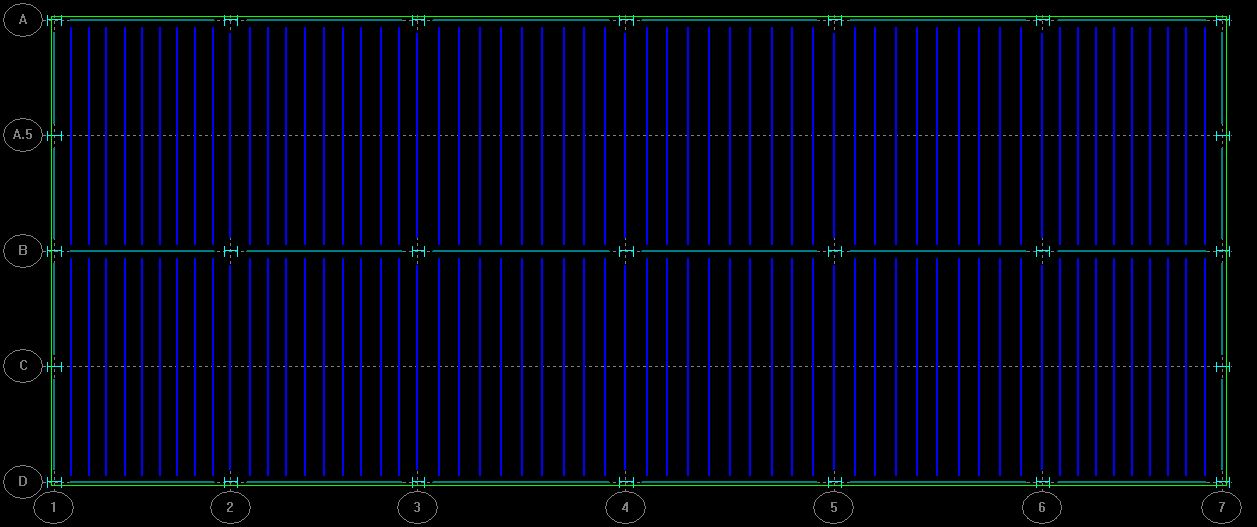 40’
30’
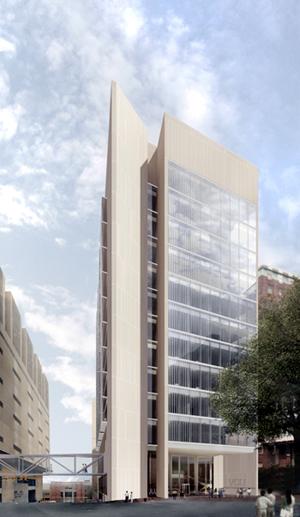 VCU SOM
Gravity System – Final Redesign
Project Overview
Proposal
Gravity System
       Redesign
        Vibration Control
Lateral System
        Moment Frame Layout
        RAM Model
Cost & Schedule Analysis
Architectural Impacts
Conclusions
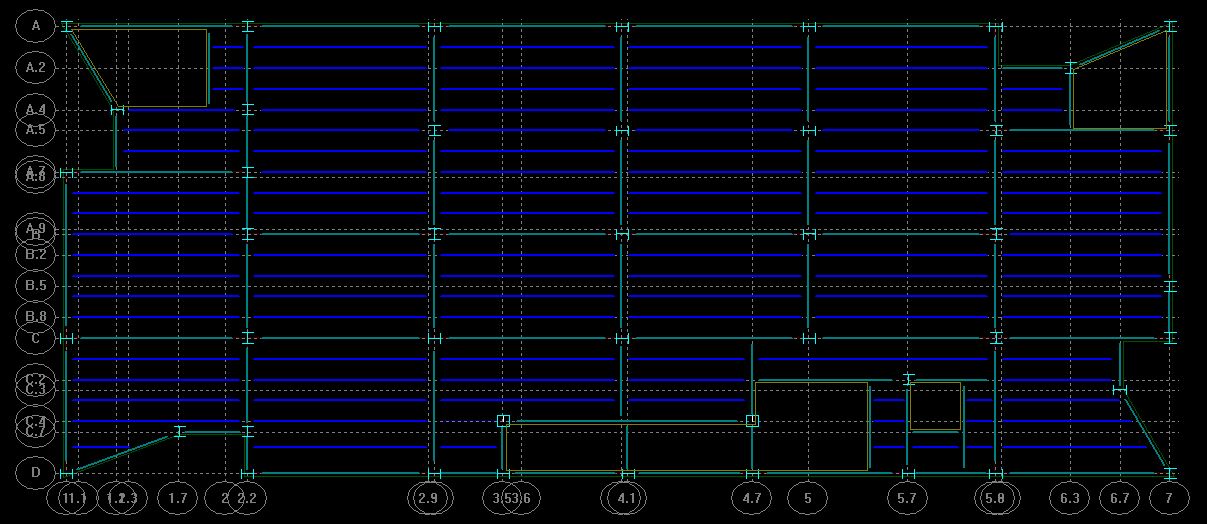 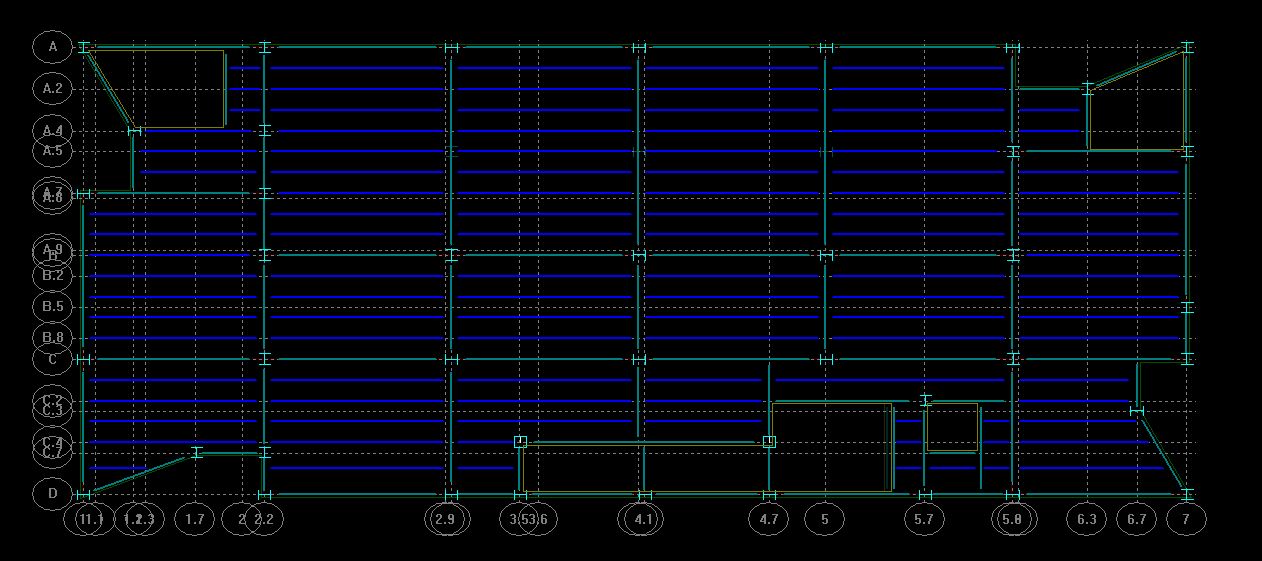 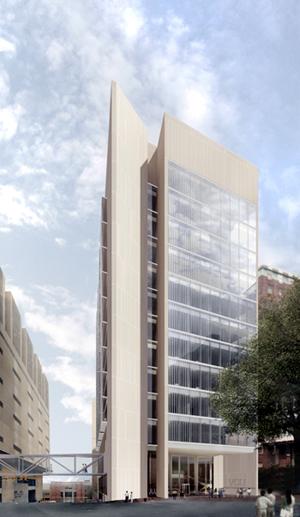 VCU SOM
Lateral System
Project Overview
Proposal
Gravity System
       Redesign
        Vibration Control
Lateral System
        Moment Frame Layout
        RAM Model
Cost & Schedule Analysis
Architectural Impacts
Conclusions
Existing Lateral System –        Braced Frames
Proposed Lateral System –        Moment
Braced
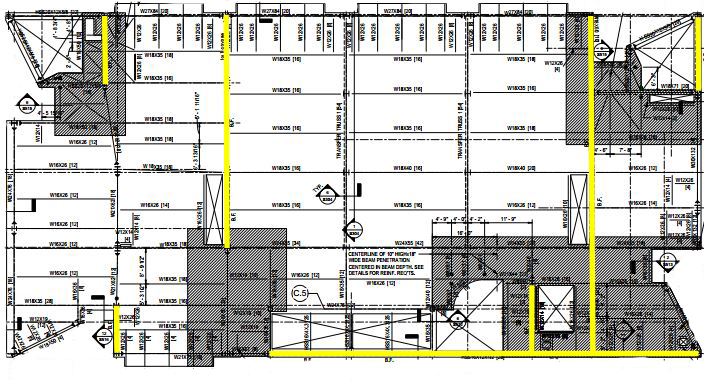 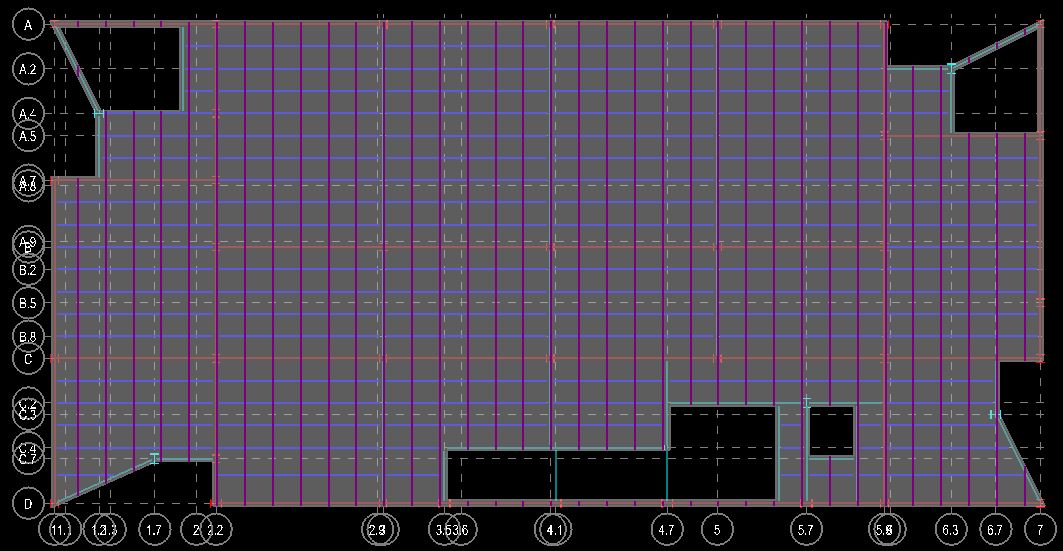 N
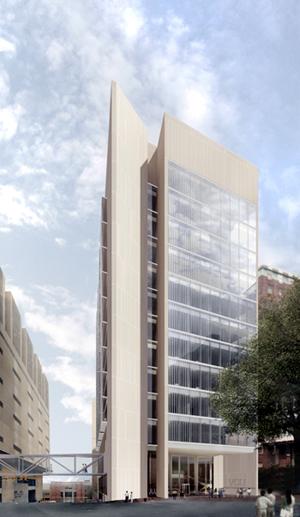 VCU SOM
RAM Model
Project Overview
Proposal
Gravity System
       Redesign
        Vibration Control
Lateral System
        Moment Frame Layout
        RAM Model
Cost & Schedule Analysis
Architectural Impacts
Conclusions
Center of Mass + Center of Rigidity
Center of Rigidity (91, 39)
Center of Mass (88, 43.5)
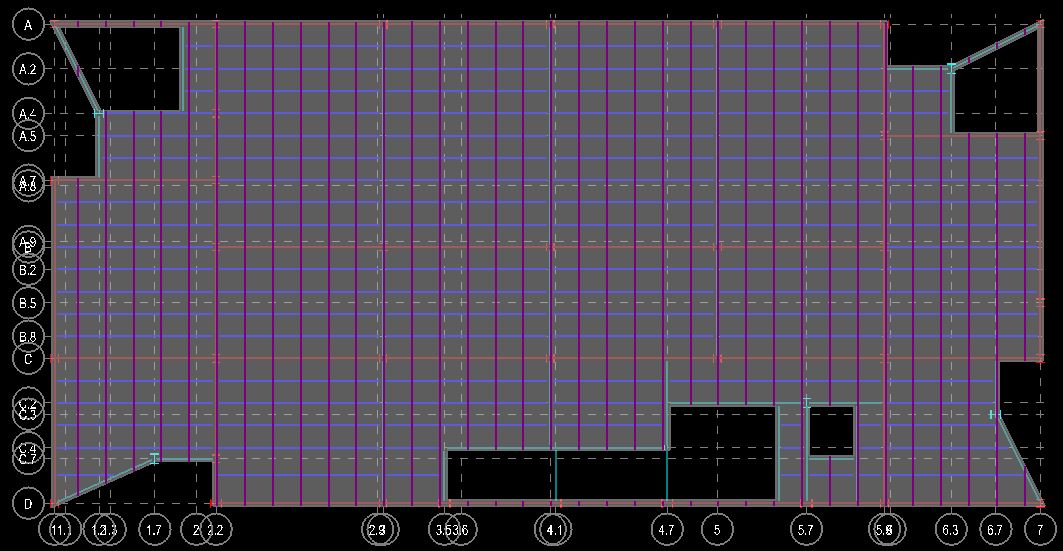 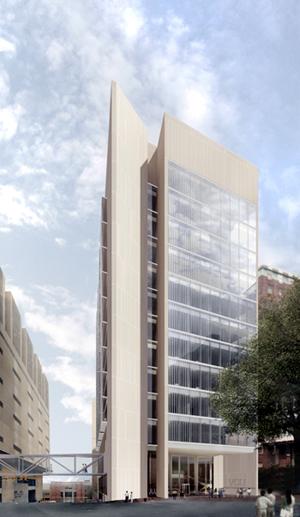 VCU SOM
RAM Model
Maximum Drifts
Project Overview
Proposal
Gravity System
       Redesign
        Vibration Control
Lateral System
        Moment Frame Layout
        RAM Model
Cost & Schedule Analysis
Architectural Impacts
Conclusions
Center of Mass + Center of Rigidity

Drift Checks
Wind Loadings – Case 1 Controls
Seismic Loadings
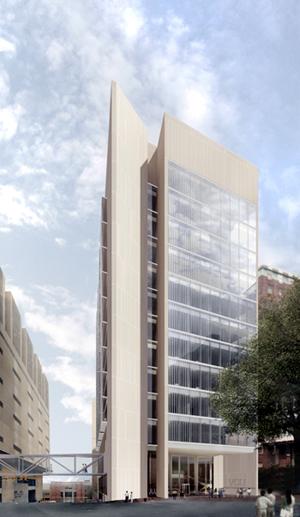 VCU SOM
Frame Participation
Proposed Lateral System
Project Overview
Proposal
Gravity System
       Redesign
        Vibration Control
Lateral System
        Moment Frame Layout
        RAM Model
Cost & Schedule Analysis
Architectural Impacts
Conclusions
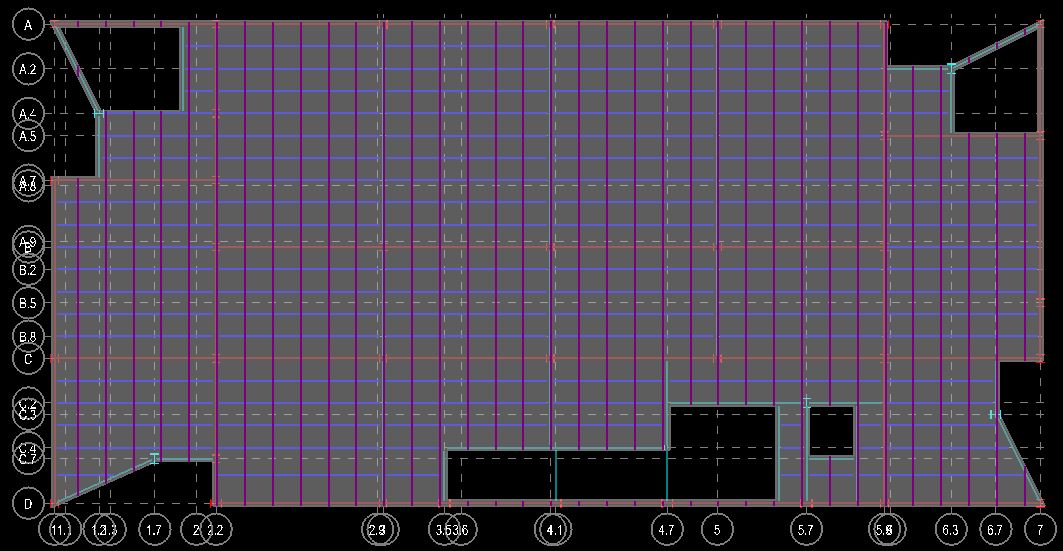 6
5
4
3
2
1
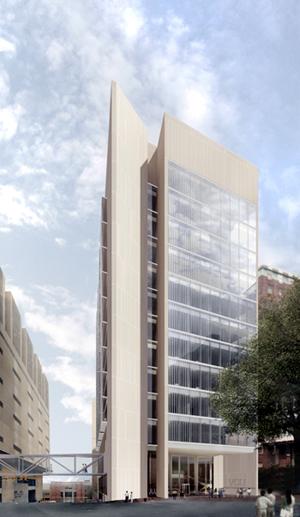 VCU SOM
Frame Participation
Proposed Lateral System
Project Overview
Proposal
Gravity System
       Redesign
        Vibration Control
Lateral System
        Moment Frame Layout
        RAM Model
Cost & Schedule Analysis
Architectural Impacts
Conclusions
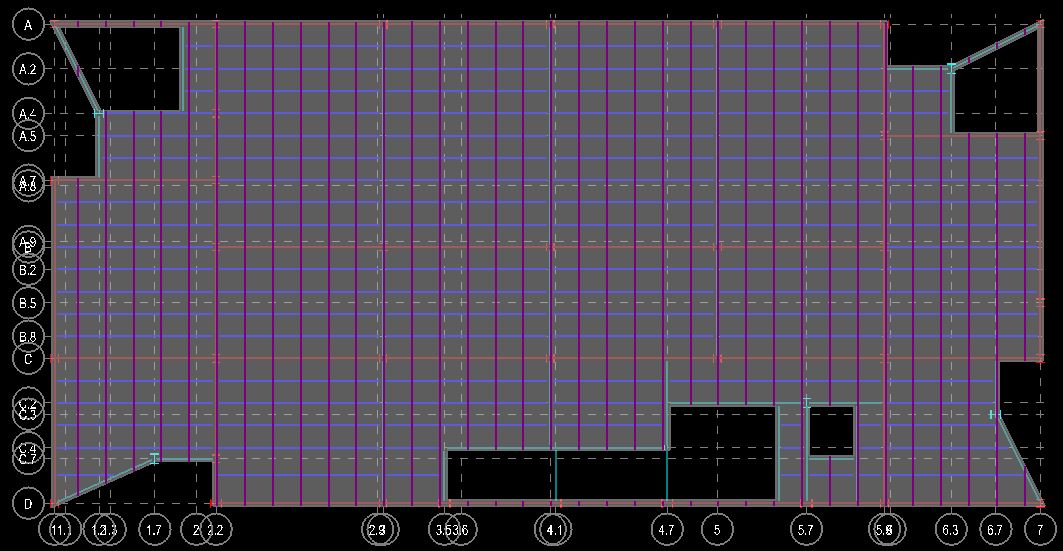 6
5
4
3
7
8
9
10
2
1
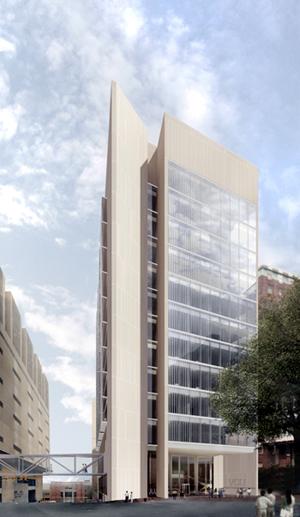 VCU SOM
Project Overview
Proposal
Gravity System
       Redesign
        Vibration Control
Lateral System
        Moment Frame Layout
        RAM Model
Cost & Schedule Analysis
Architectural Impacts
Conclusions
{Breadth 1}
Cost & Schedule Analysis
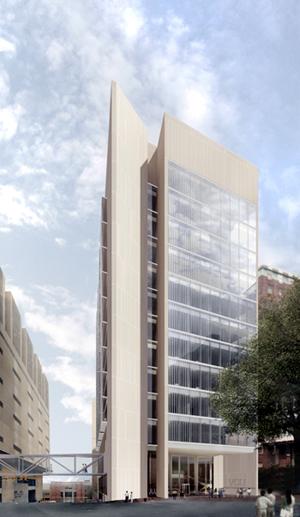 VCU SOM
Cost & Schedule Analysis
{Breadth 1}
Project Overview
Proposal
Gravity System
       Redesign
        Vibration Control
Lateral System
        Moment Frame Layout
        RAM Model
Cost & Schedule Analysis
Architectural Impacts
Conclusions
Structural System Costs

Total Project Costs
Curtain Wall Changes
Additional Fireproofing

Schedule Comparison
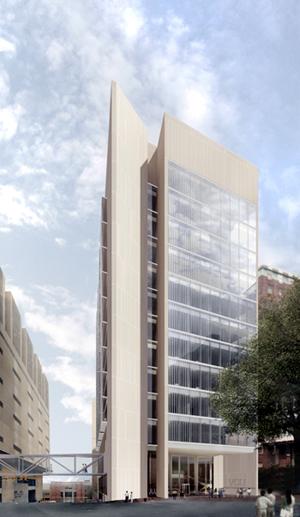 VCU SOM
Cost & Schedule Analysis
{Breadth 1}
Project Overview
Proposal
Gravity System
       Redesign
        Vibration Control
Lateral System
        Moment Frame Layout
        RAM Model
Cost & Schedule Analysis
Architectural Impacts
Conclusions
Structural System Costs

Total Project Costs
Curtain Wall Changes
Additional Fireproofing

Schedule Comparison
[Speaker Notes: Option 1 – Same Floor-to-Floor Height (vs Original)
Option 2 – Same Ceiling Height (vs Original)]
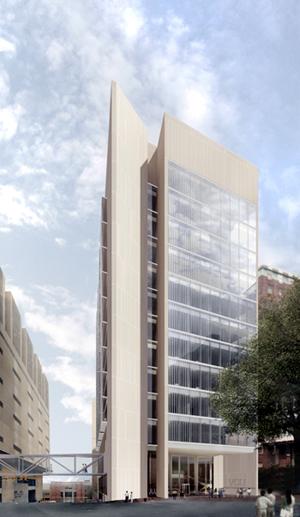 VCU SOM
Cost & Schedule Analysis
{Breadth 1}
Project Overview
Proposal
Gravity System
       Redesign
        Vibration Control
Lateral System
        Moment Frame Layout
        RAM Model
Cost & Schedule Analysis
Architectural Impacts
Conclusions
Structural System Costs

Total Project Costs
Curtain Wall Changes
Additional Fireproofing

Schedule Comparison
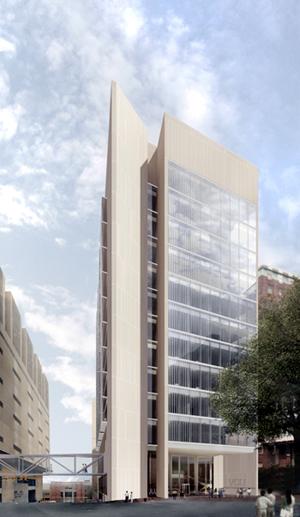 VCU SOM
Cost & Schedule Analysis
{Breadth 1}
Project Overview
Proposal
Gravity System
       Redesign
        Vibration Control
Lateral System
        Moment Frame Layout
        RAM Model
Cost & Schedule Analysis
Architectural Impacts
Conclusions
Structural System Costs

Total Project Costs
Curtain Wall Changes
Additional Fireproofing

Schedule Comparison
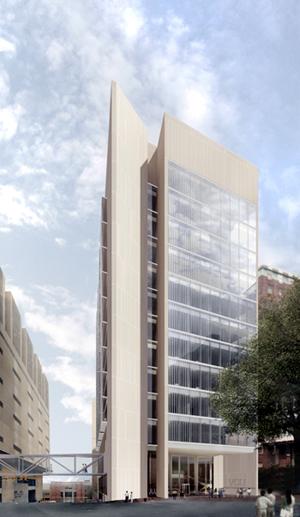 VCU SOM
Project Overview
Proposal
Gravity System
       Redesign
        Vibration Control
Lateral System
        Moment Frame Layout
        RAM Model
Cost & Schedule Analysis
Architectural Impacts
Conclusions
{Breadth 2}
Architectural Impacts
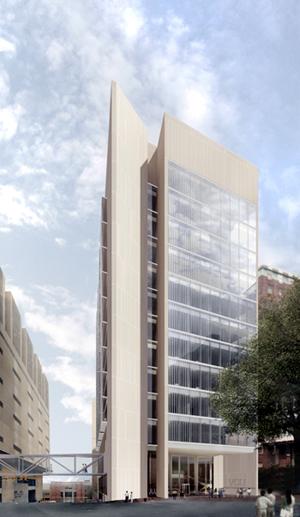 VCU SOM
Architectural Impacts
{Breadth 2}
Project Overview
Proposal
Gravity System
       Redesign
        Vibration Control
Lateral System
        Moment Frame Layout
        RAM Model
Cost & Schedule Analysis
Architectural Impacts
Conclusions
Creating an Open Environment

Fireproofing Redesign
Occupancies
Additional Fire Barriers
Removal of Sprinklers
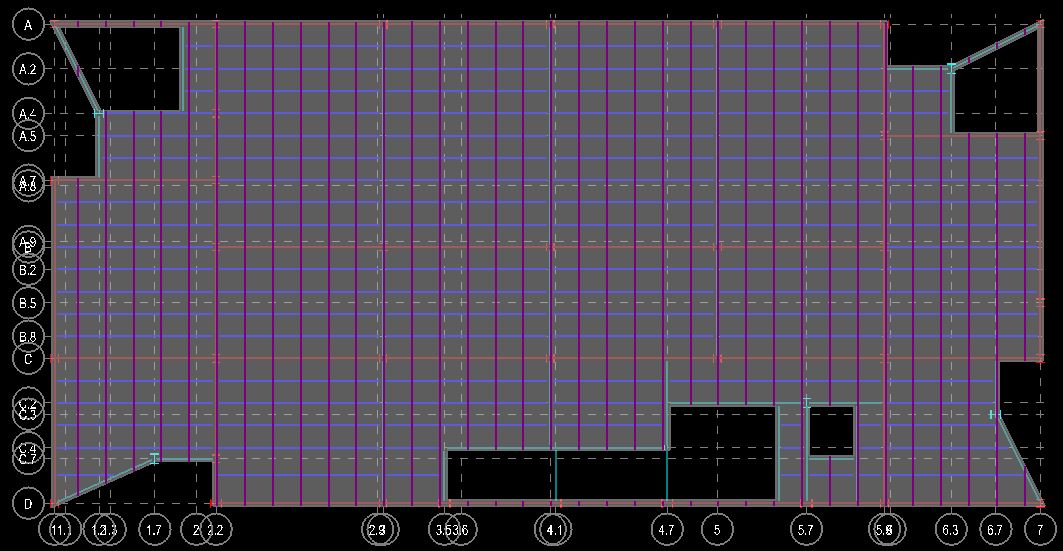 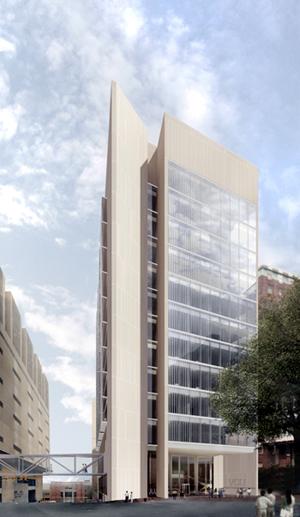 VCU SOM
Architectural Impacts
{Breadth 2}
Project Overview
Proposal
Gravity System
       Redesign
        Vibration Control
Lateral System
        Moment Frame Layout
        RAM Model
Cost & Schedule Analysis
Architectural Impacts
Conclusions
Creating an Open Environment

Fireproofing Redesign
Occupancies
Additional Fire Barriers
Removal of Sprinklers
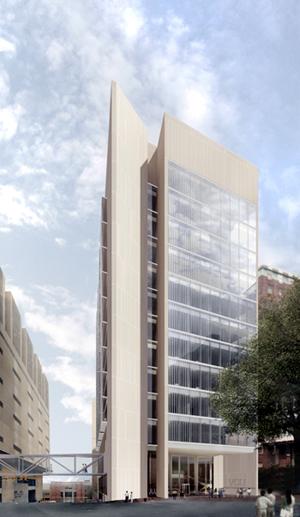 VCU SOM
Conclusions
Project Overview
Proposal
Gravity System
       Redesign
        Vibration Control
Lateral System
        Moment Frame Layout
        RAM Model
Cost & Schedule Analysis
Architectural Impacts
Conclusions
Designed viable alternate structural system
Non-composite deck + K-series joists + girders
Controlled lateral deflections
Decreased eccentricity
Increase efficiency of structural system


Save both time + money


In line with VCU SOM reinvented curriculum, create open environments
Reduced project costs + schedule
Impacted Architecture Positively
Eliminated bracing
Increased Fireproofing Options
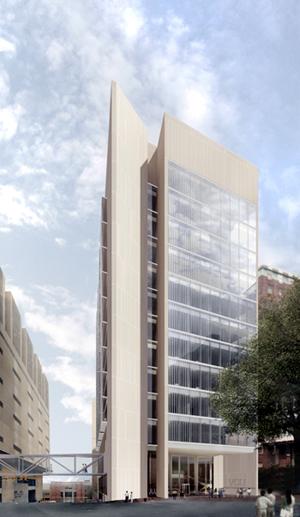 VCU SOM
Acknowledgements
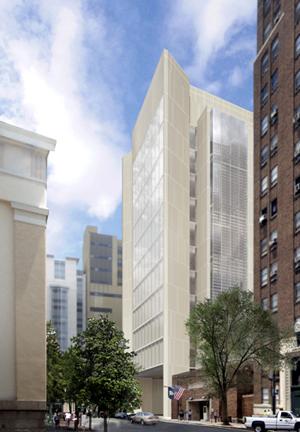 Project Overview
Proposal
Gravity System
       Redesign
        Vibration Control
Lateral System
        Moment Frame Layout
        RAM Model
Cost & Schedule Analysis
Architectural Impacts
Conclusions
Gilbane Building Company {MARO}
Nick Ivey

Virginia Commonwealth University

Entire PSU AE Faculty
Professor Linda Hanagan
Professor M. Kevin Parfitt

Family & Friends
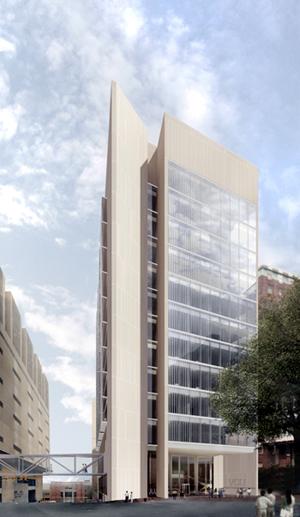 VCU SOM
Comments
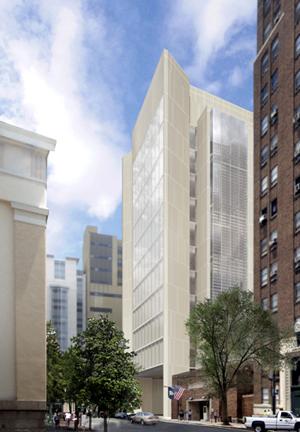 Project Overview
Proposal
Gravity System
       Redesign
        Vibration Control
Lateral System
        Moment Frame Layout
        RAM Model
Cost & Schedule Analysis
Architectural Impacts
Conclusions
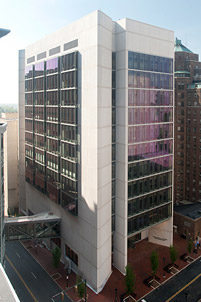